Handvatten voor coaching
In deze PowerPoint vindt u, gerangschikt op thema, verschillende handvatten die u kunnen helpen bij het voorbereiden en uitvoeren van een coachingsgesprek.
Besproken tijdens kringbijeenkomst 2, november 2016
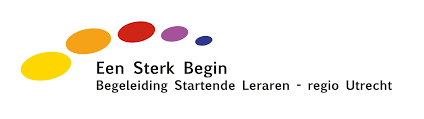 Verkenning in de breedte
Bijvoorbeeld:
- Vanuit modellen, bijvoorbeeld JOHARI-venster, Roos  van Laery. 
- Kernkwaliteiten van Ofman, transactionele analyse
- Theorie over groepsprocessen
- Theorie over ontwikkelingspsychologie, pubers
…

Bespreekpunten
Wat is de plek van theorie in je coaching?
Wanneer gebruik je het?
Voorbeelden?
Is het een aandachtspunt voor jezelf, voor de coaches?
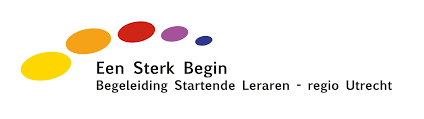 Verkenning in de diepte
Wat is de kernervaring? Wat raakt het diepst?
Persoonlijke niveaus: voelen, vinden, willen
Onderliggende overtuigingen, drijfveren, 
	werken met:
	Feiten vs interpretaties
	Beelden/metaforen
	Wensbeeld/ideaal
	Aannames/vooroordelen/stereotyperingen
	Normen en waarden

Bespreekpunten:
Geef voorbeelden
Wanneer ga je de diepte in?
Doe je het zelf ook?
Wat zijn je ervaringen?
Welke aandachtspunten heb je voor jezelf en voor je coaches?
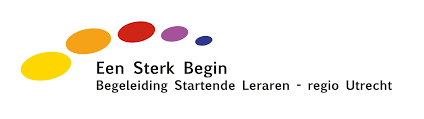 Persoonlijke dilemma’s
Dan heb je het bijvoorbeeld over:

Weerstanden
Eigen attitude
Kernkwadrant (Ofman)
Grenzen
Gevoelens
Omgaan met autoriteiten, betrekkingsniveau van de relatie

Bespreekpunten
Wanneer en hoe komt dit aan de orde in je coaching? Behoeft dit aandacht?
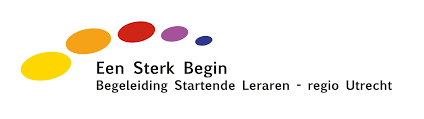 Op wat goed gaat/ succes/oplossingen
Wat verwacht je?
Wat moet veranderen?
Wat ging goed?
Hoe heb je dat voor elkaar gekregen?
Hoe kwam je op het idee …

Schaalvragen (Hoe zeker ben je op schaal 1-10)
Vooruitgang schaal: Hoe weet je dat je een puntje hoger bent gekomen?

Complimenten geven – zie feedback.

Bespreekpunten:
In hoeverre ligt je focus op succes en oplossingen?  Wanneer wel/niet?
Ben je je bewust van deze focus?
Is het nuttig om hier aandacht aan t besteden op je school?
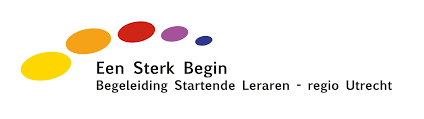 Gespreksvaardigheden
Algemeen
Structuur in het gesprek (inleiding/middenstuk/afronding)
Stel echte vragen (wees nieuwsgierig en niet suggestief)
Luisteren, samenvatten, doorvragen (LSD)
Heretiketteren/herkaderen/reframen
Niet invullen voor een ander (NIVEA)
Let op oordelen/meningen/advies (OMA)
Bespreekpunten
Reflecteer op je laatste coachgesprek.
Wat deed je wel/niet?
Wanneer geef je advies?
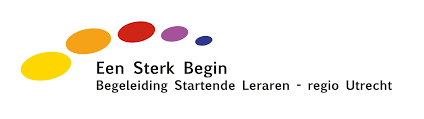 Luisteren, samenvatten, doorvragen
Wat doe je?
Oogcontact
Knikken
Hummen
Papegaaien
Parafraseren
Samenvatten
Herkaderen
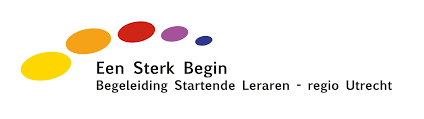 Doorvragen op
Bijvoorbeeld
Op niet gespecificeerde woorden of zinsdelen als: er, het, men, situatie, gevoel, soms, hier, daar.
Op generalisaties: altijd, nooit, iemand, de leerlingen, de groep
Weggelaten woorden of zinsdelen: “ik moet wel ….” Van wie? Waarom?
Betekenis van vervormingen zoals onlogische opmerkingen, beeldspraak
Vage of overtollige bijwoorden en werkwoorden: natuurlijk, zou kunnen.

Bespreekpunten
Wat hanteer je zelf uit dit lijstje? Wat kun je toevoegen?
Waarvan word je je bewust?
Is het zinvol om te bespreken met coaches? 
Hoe kun je het oefenen?
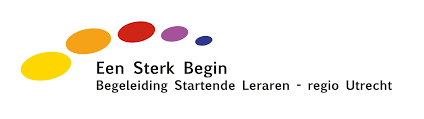 Feedback
Positief en specifiek
Op inhoud
Op aanpak
Op ontwikkeling
Op modus
Op kwaliteit

Volgende stap is ….

Bespreekpunten:
Wissel concrete voorbeelden uit. 
Bekijk het artikel Goed zo! Is onvoldoende.
Wat betekent  dit voor de coaching en/of didactiek op je eigen school. Is aandacht voor positieve en specifieke feedback een issue in de school?
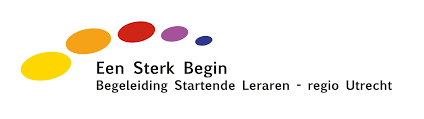 Confronteren
Tegenstelling of discrepantie benoemen
Uitspraken:  Je vertelde X en nu zeg je Y 
Verbaal/ non-verbaal gedrag:  Je zegt leuk, maar je kijkt sip.
Woorden en gedrag:  Je zegt dat je X wilt, maar je doet Y.
Twee gedragingen: Je zegt dat je ideeën wilt en als je die krijgt… 
Verschil in waarneming: Jij vindt jezelf… Ik vind je juist… 
Visie en algemeen inzicht Jij wilt dat hij zijn excuses aanbiedt, ik denk dat hij dat van jou verwacht nu jij hem eruit gestuurd hebt. 

Toon voorbeeldgedrag (escaleer niet, overtuig niet, verdedig je niet), blijf positief en rustig, herhaal eventueel, gebruik een beeld/metafoor, vat samen, gebruik hier-en-nu.
Bron: http://www.kessels-smit.nl/files/instrument_confronteren.pdf

Bespreekpunten:
Wanneer is confronteren nuttig?
Gebruik je het in je eigen coaching?
Gebruiken andere coaches het op school?
Is het nuttig om er aandacht aan te besteden bij je coaches en op welke manier zou dat kunnen?
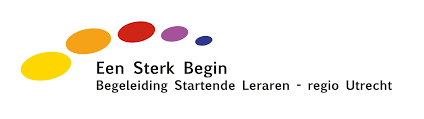 Beeldcoaching
Selecteer sterke fragmenten en minder goede fragmenten.
Gecoachte selecteert zelf sterke en minder sterke fragmenten.

Vragen:
Wat was je intentie?
Wat doe je? Wat zie je bij/aan jezelf?
Wat is het effect op de leerlingen? Wat doen de leerlingen? Wat zie je aan de leerlingen?
Wat kun je doen om gewenste effect te bereiken? Wat zeg je?

Bespreekpunten:
Wanneer is beeldcoaching zinvol?
Geven jullie beeldcoaching op school?
Zo ja, hoe georganiseerd en hoe en door wie wordt het gegeven?
Zo nee, is beeldcoaching een optie en wat is ervoor nodig om het op te zetten?